H. Pylori
Helicobacter Pylori
History
1906
1982 (Warren and Marshall)
Antibiotic was used
Subsequently, they isolated a bacteria
Self-experiments (Marshal ingested H. pylori)
Hundreds of studies followed
NIH
1994 H. pylori infection was concluded to be a major cause of peptic ulcer (antibiotic therapy)
Prevalence
It is a worldwide problem
↑50% infected 
Developed vs. Developing
Differences in prevalence due to a variety of factors?
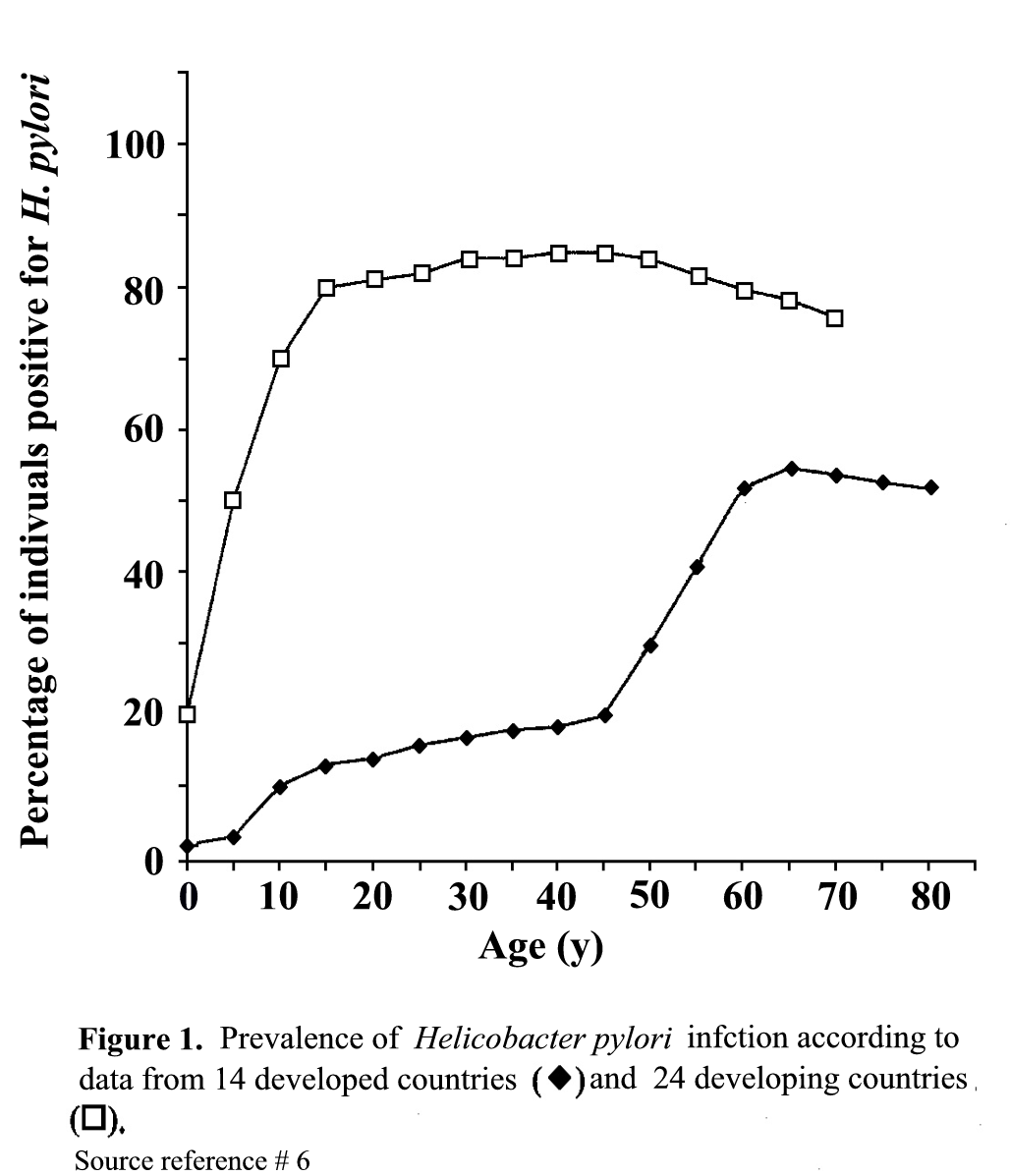 Factors associated with prevalence of H. pylori
Age
Ethnicity
Socioeconomic Status
Household crowding
Migration from high prevalence regions
Age
Prevalence of H. pylori ↑ with age
Q. Does that reflect an ↑ of risk with age?
A. ??
Birth cohort effect
Cohort studies
Childhood (factors)
Peak of acquisition between 3-4 yrs
Ethnicity
Prevalence of H.pylori differs by ethnicity
In US more among Blacks and Hispanic
In Germany more among Turkish
In Singapore  Indians>Chinese>Malays
Why?
Is it due to genetic differences
Is it other factors such as:
Crowding
Poverty
Education
Origination from highly prevalent areas
Marker of a variety of lifestyle exposures, such as differences in standards of living or sanitation practices
Socioeconomic status
Studies showed an inverse relationship
Some studies showed absence of the association between prevalence of H. pylori and SES level.
Q. How could you explain that?
How was the question asked?
Persistence
Due to limited variation in SES
Probably obscured due to complexity of defining and measuring SES
Detection of H. pylori infection
Invasive 

Noninvasive
Invasive tests
Biopsy urease test
Histologic examination
Microbiologic culture
Noninvasive tests
Serologic assays
Urea breath tests
Stool antigen test
Transmission
Not well understood
Person to person but how?
Oral-oral
Fecal-oral
Gastro-oral
Waterborne
Zoonotic
Thank you